CS548 Spring 2016 
Decision Trees Showcase By 
Yi Jiang and Brandon Boos
          ----Showcase work by Zhun Yu, Fariborz Haghighat, Benjamin C.M. Fung, and Hiroshi Yoshino on A decision tree method for building energy demand modeling
[Speaker Notes: This PowerPoint Template includes a series of slide masters with predefined layouts and color schemes for formatting slides
 Slide Masters are displayed when you right click on a slide and select Layout from menu]
References
[1] Zhun Yu, Fariborz Haghighat, Benjamin C.M. Fung, and Hiroshi Yoshino. “A decision tree method for building energy demand modeling,” Energy and Building, Vol. 48, no. 10, pp. 1637-1646, Oct. 2010

  [2] James, Witten, Hastie and Tibshirani. An
  Introduction to Statistical Learning with
  Applications in R. Springer Texts in Statistics
  Vol. 103, 2013
2
Why Predicting EUI matters?
EUI stands for Energy Use Intensity

Energy consumption throughout the world increased significantly
.
For efficient building design
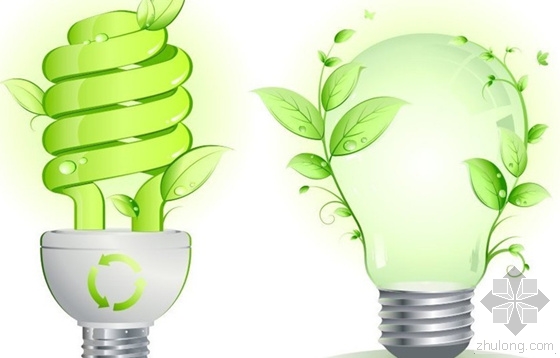 Taken from baidu.com/imaghttp://news.zhulong.com/read205630.html
3
Overview of Decision tree
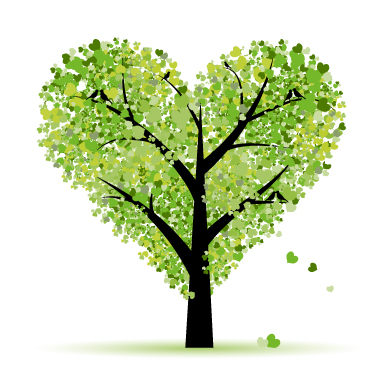 What is a tree?
A tree is a prediction method with simple rules to divide the range of variables into smaller and smaller sections.
Taken from http://www.taopic.com/vector/201212/286317.html
Cons & Pros
Comparison among three method in this paper
Decision tree wins!(the accuracies are almost the same)
Data Set
In this project, field surveys on energy related data and other relevant information were carried out in 80 residential buildings in six different districts in Japan
13 observations have missing value. They use 55 observations in training data set
Target variable:EUI: high or low
Variables:
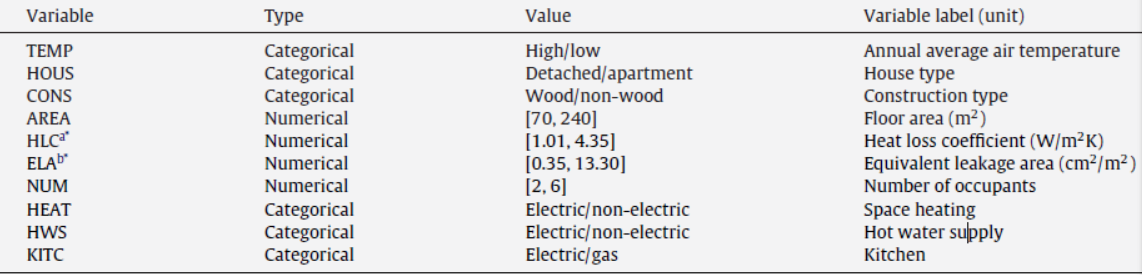 Taken from [1]
Decision Tree Generation
Splitting dataset into training and test data
Attribute Selection Criterion
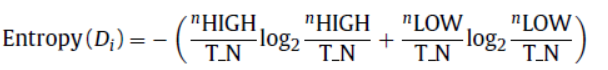 Generating decision tree using training data
Estimating the accuracy
Improve the model
Results - The Decision Tree
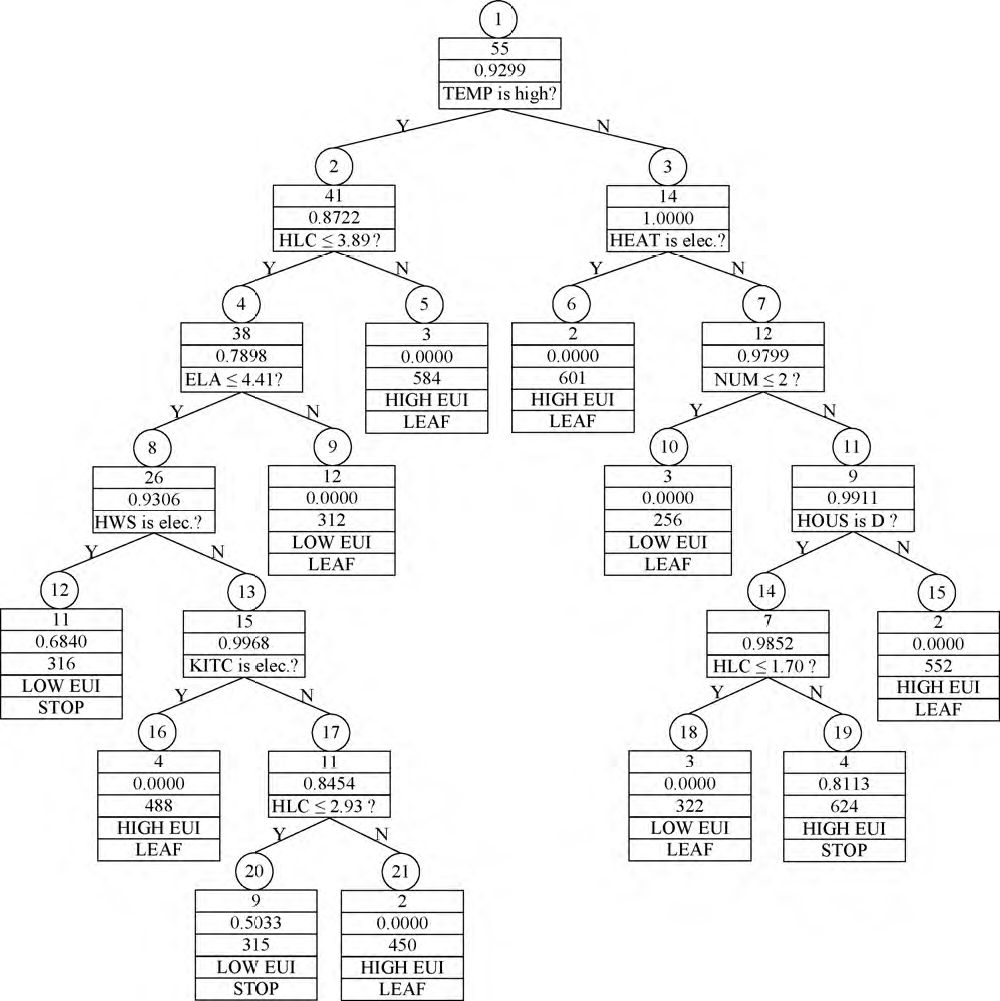 Decision Tree from training data

Confusion matrix for training data using decision tree
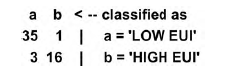 Taken from [1]
8
Results - Prediction on Test Data
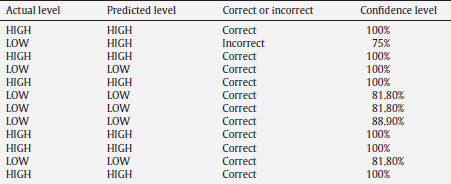 Taken from [1]
9
Results - Nodes pt. 1
Non-Leaf Node:
Node #
# of Data Instances
Entropy Value
Split Attribute
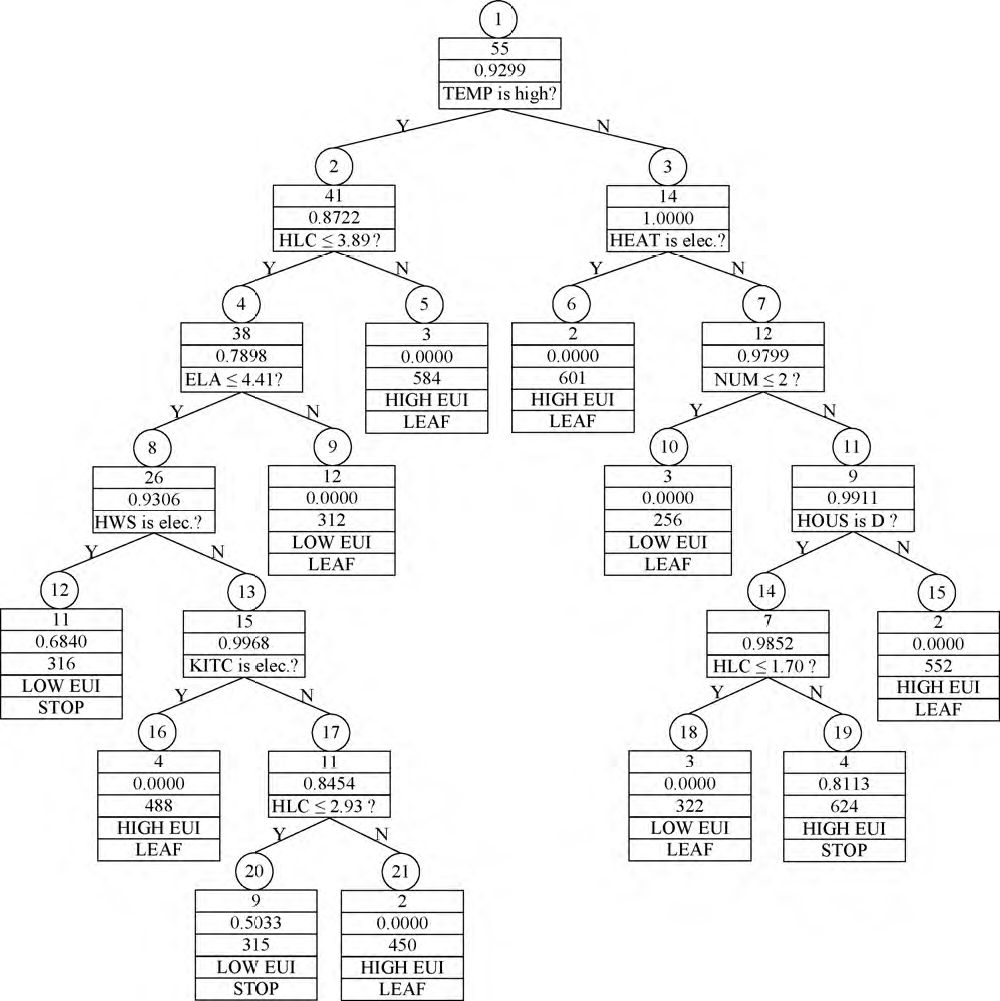 10
Taken from [1]
Result - Nodes pt. 2
Leaf Node:
Node #
# of Data Instances
Avg. EUI
EUI Class
Stopping Criteria Met
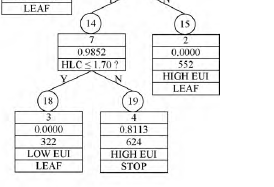 Taken from [1]
11
Results - Decision Rules
Example Rule for Node 10: If TEMP is high and HLC  < 3.89 and ELA < 4.41 and HWS is electric then EUI is LOW
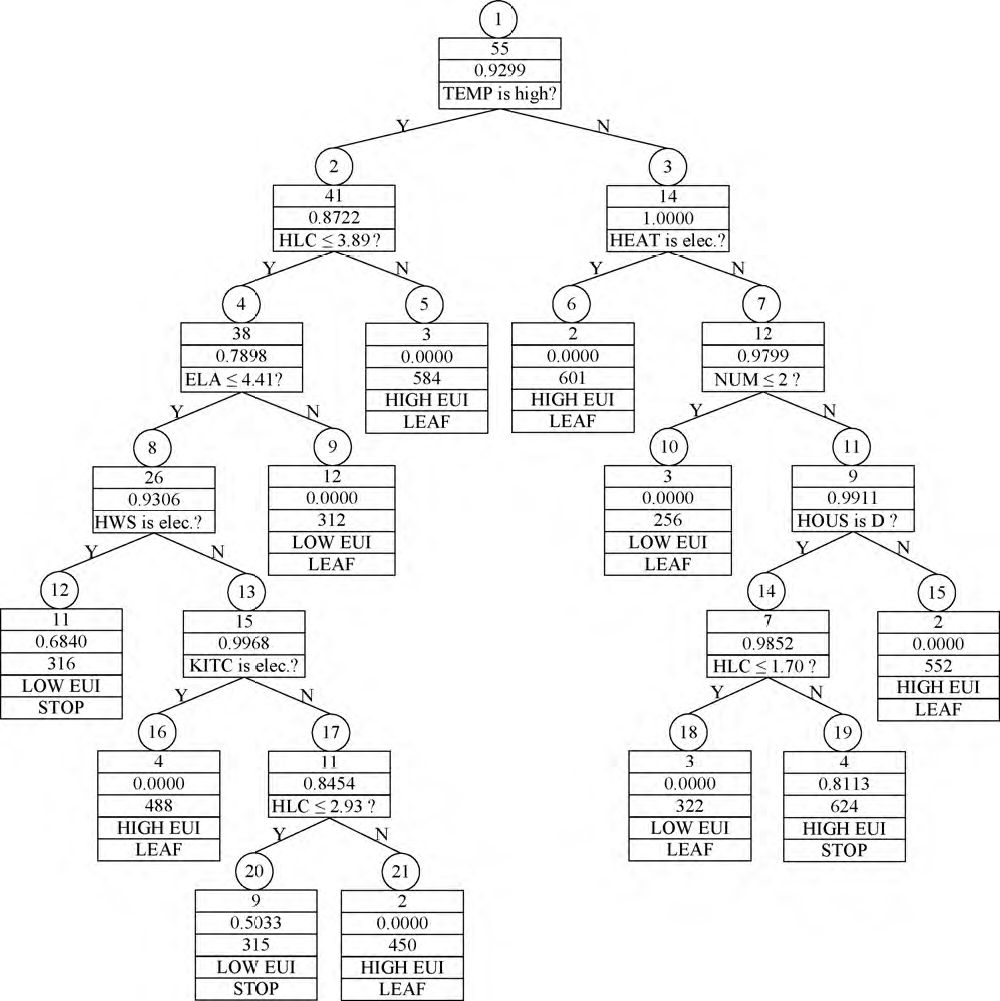 Taken from [1] and modified
12
Observations - Important Attributes
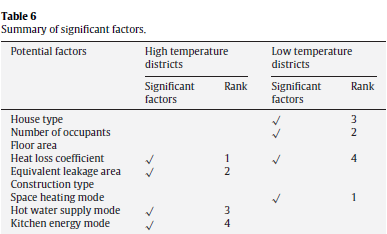 13
Observations - Interesting
The importance of attributes for high and low temperature areas are different

High temperature areas benefit from a certain value of equivalent leakage area as long as the heat loss coefficient is low enough
14
Conclusions
The decision tree provides an easily understood model which can help building designers and owners know which attributes to prioritize in order to lower energy use

Non-binary classification could improve the results but would also increase chance of misclassification

Larger data set needed
15